Учам од домаЖиви суштества во нивната животна срединаНаставна содржина: -Вовед во животната средина
Маја Саридис  VII
Како што видовте во презентациите  „Поим за Екологија и еколошки фактори“ и „Симбиоза “Веќе знаете кој еколошки фактори влијаат врз ЕкосистемотПогледнете уште некој видеа да се потсетитеhttps://www.youtube.com/watch?v=xkghPN8j0aUhttps://www.youtube.com/watch?v=E1pp_7-yTN4https://www.youtube.com/watch?v=_k9yAvK8uNc
Мислам дека на сите ни е јасно кој се АБИОТИЧКИ ,а кој се БИОТИЧКИ фактори
Сега да се потсетиме на некој поими од минатата година:ЕДИНКАПОПУЛАЦИЈАБИОТОПБИОЦЕНОЗАЕКОСИСТЕМ
“
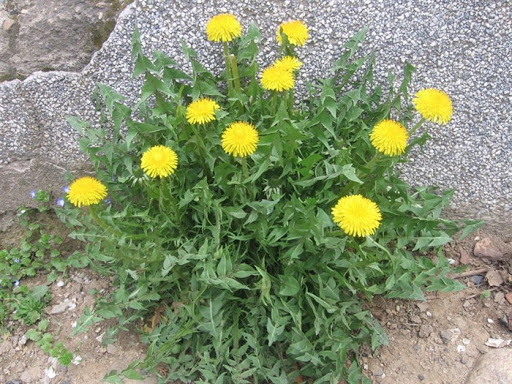 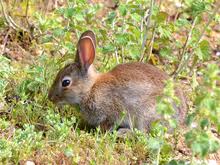 ЕДИНКА
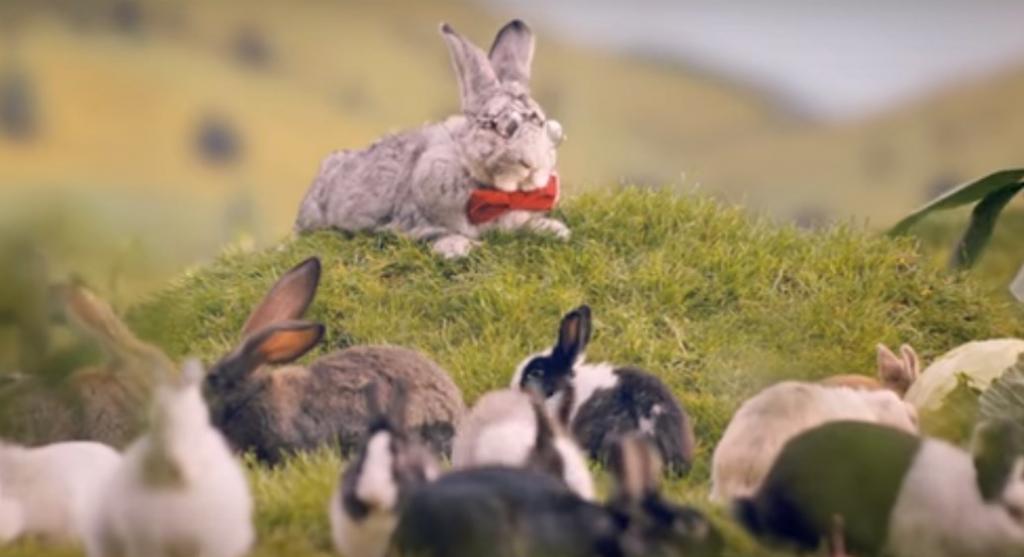 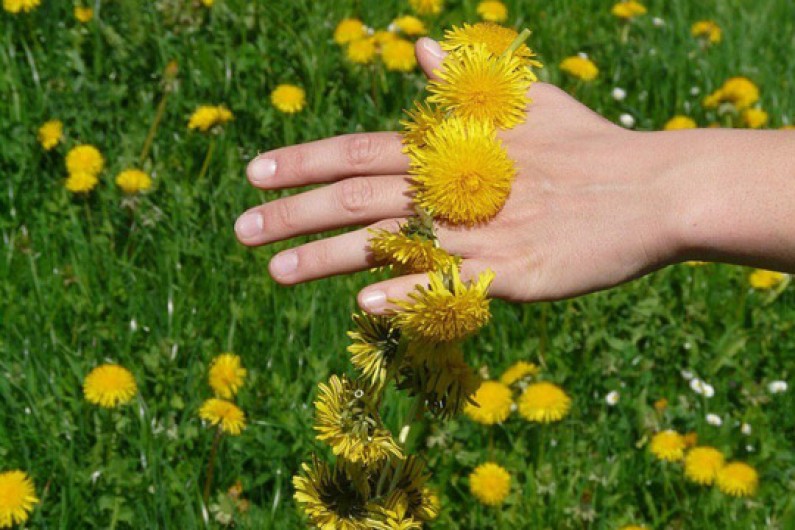 ПОПУЛАЦИЈА
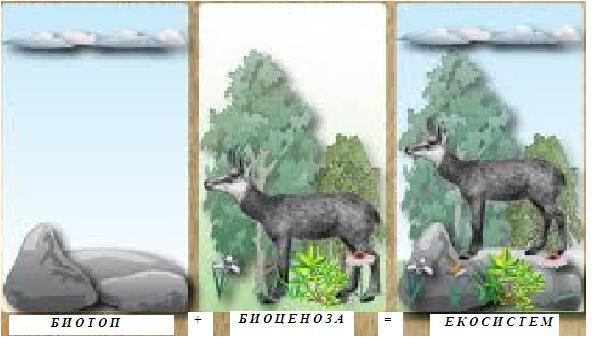 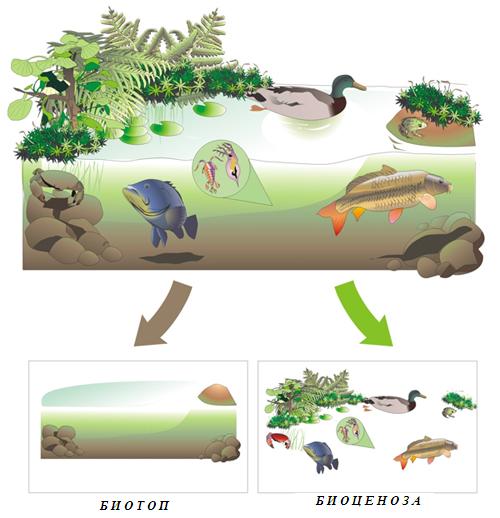 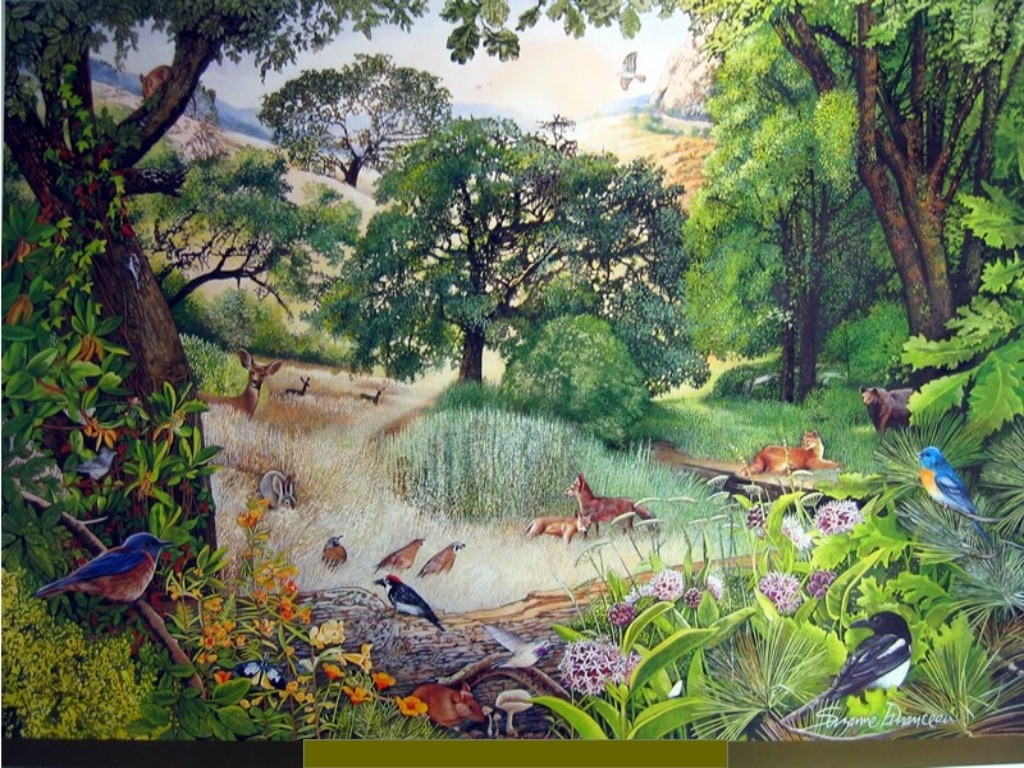 Екосистемот е ФУНКЦИОНАЛНА ПОВРЗАНОСТ  на БИОТОП и БИОЦЕНОЗА бидејќи животната заедница може да влијае да се промени живеалиштето ,но и промената на условите во живелиштето (промената на еколошките фактори,темпертаура влага и др.)можат да влијаат на промена  на соствот на животната заедница.
.
Пр.1Ако имаме екосистем бара.Ако се исуши барата ќе се промени составот на живите организми кои живееле таму односно промената на биотопот-барата довела до промена на биоценозата=животната заедница.Пр.2 Шума.Ако од некоја причина се намали бројот на дрва (настанува промена во биоценозата),тоа ќе доведе до промена на живеалиштето биотопот.Како?Ги нема веќе дрвата кои со своите корени ја задржувале почвата,па со самите дождови може плодната почва да биде однесена и на тој начин да се промени самиот биотоп.
ЕКОСИСТЕМИТЕ СЕ РАЗЛИКУВААТ ПО ОДНОС НА ГОЛЕМИНА И СОСТАВ.Екосистем може да биде: бара,река,езеро,море,ливада,шума,пустина,поларен екосистем итн.
Сами истражете какви се ЕКОСИСТЕМИ постојат
Ваша Задача до 01.04.20 среда :
Исражете на интернет за различни екосистеми
 кој еколошки фактори влијааат на тие екосистеми
Напишете извештај од вашето истражување.
ПР. ШУМСКИ ЕКОСИСТЕМ ( може слика или цртеж)
Абиотички/ Биотички фактори кој влијаат врз тој екосистем
Популации кој се сретнуваат ( БИОЦЕНОЗАТА) на тој екосистем
Оваа задача ќе ја испратите како word документ или слика ако тоа го направите на лист на gmsaridis@gmail.com 
ВАЖНО: документите што ми ги испраќате именувајте ги со вашето име Пр. Амелија 7а 
Испратете ја домашната на 01.04.20 до 18 часот ни порано ни подоцна ве молам
Останете со добро здравје